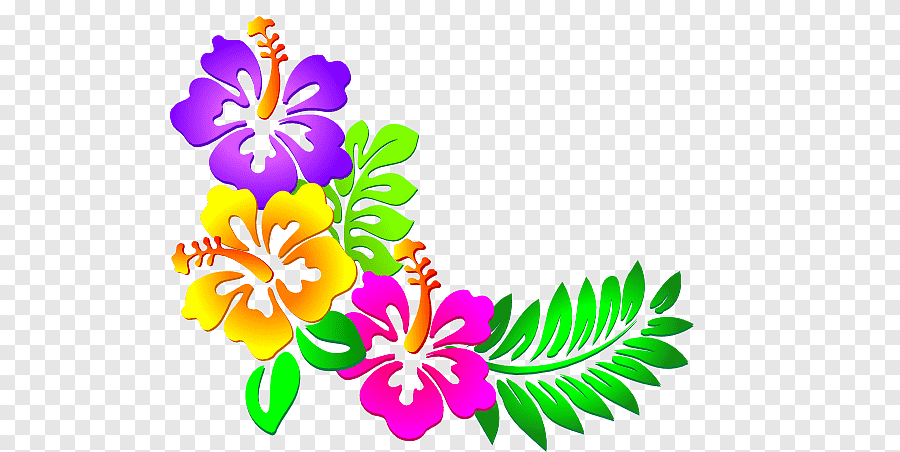 การประเมินประสิทธิภาพและประสิทธิผลการปฏิบัติงานครู  สายงานการสอน
กลุ่มสาระการเรียนรู้ศิลปะนางสาวเพียงแข ภานุพงศ์วรรธกา
ผู้รับการประเมิน นางสาวเพียงแข ภานุพงศ์วรรธกา              ตำแหน่ง  ครู  วิทยฐานะ ชำนาญการ
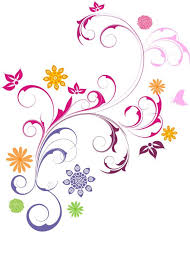 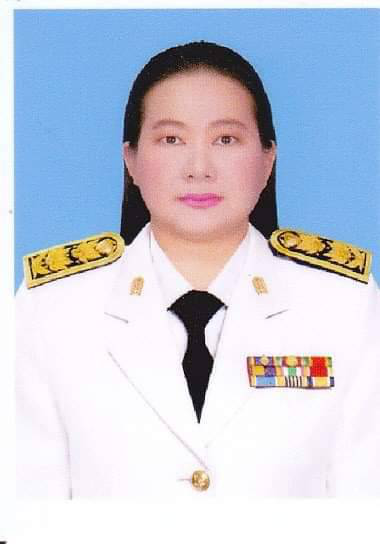 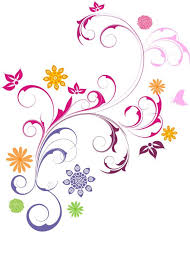 การปฏิบัติงานหน้าที่การสอน  รายวิชาทัศนศิลป์
การจัดการเรียนการสอนช่วงการระบาดของเชื้อไวรัสโควิท 19  การจัดการเรียนแบบออนไลน์ บน application  line
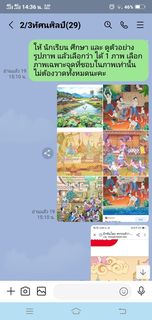 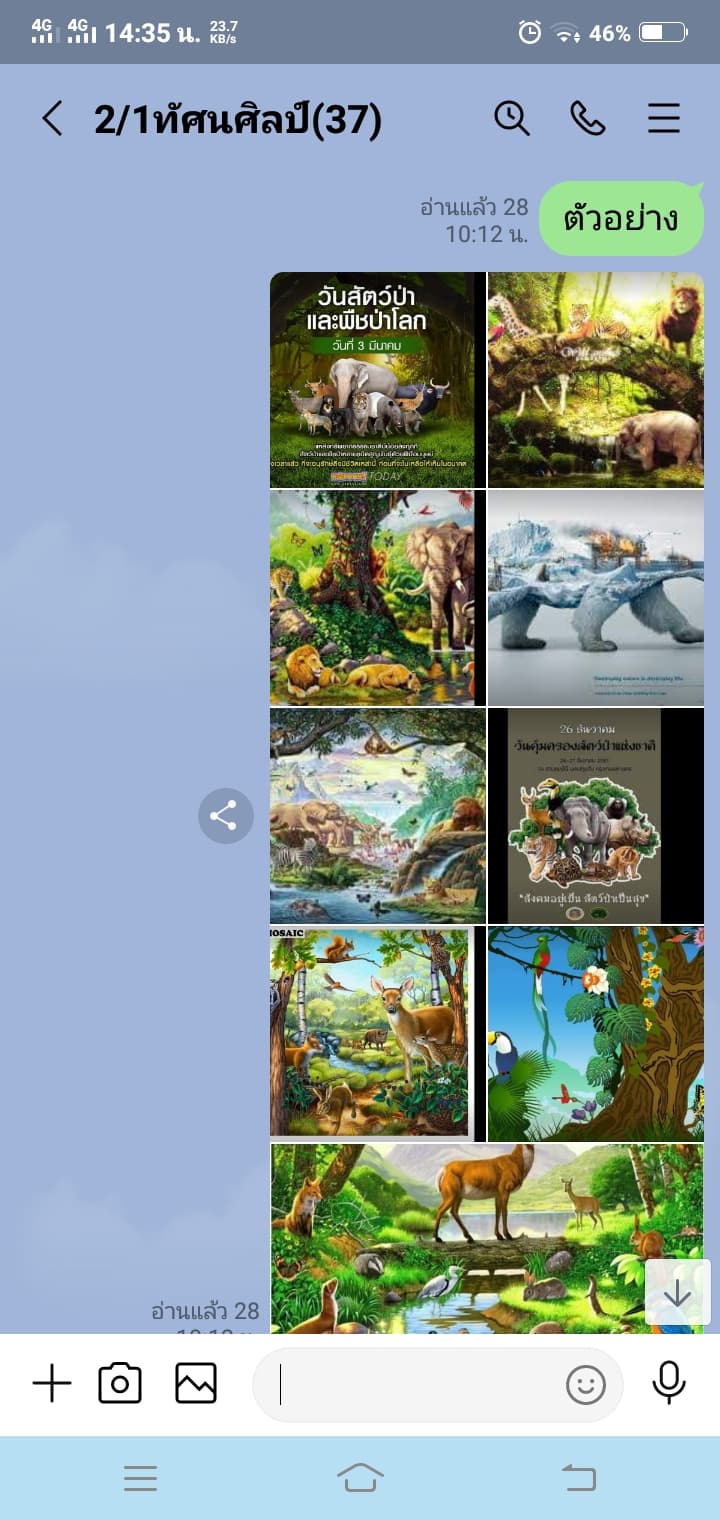 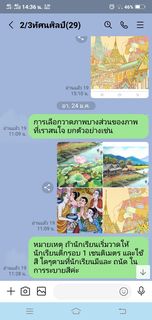 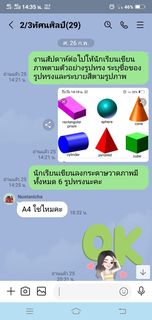 กิจกรรมต่างๆ  ที่เข้าร่วม
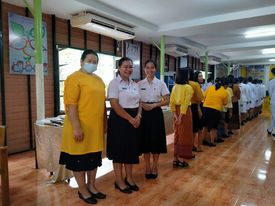 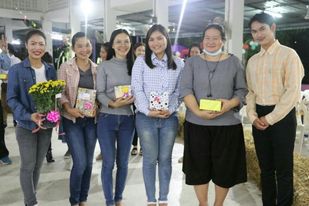 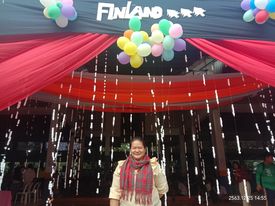 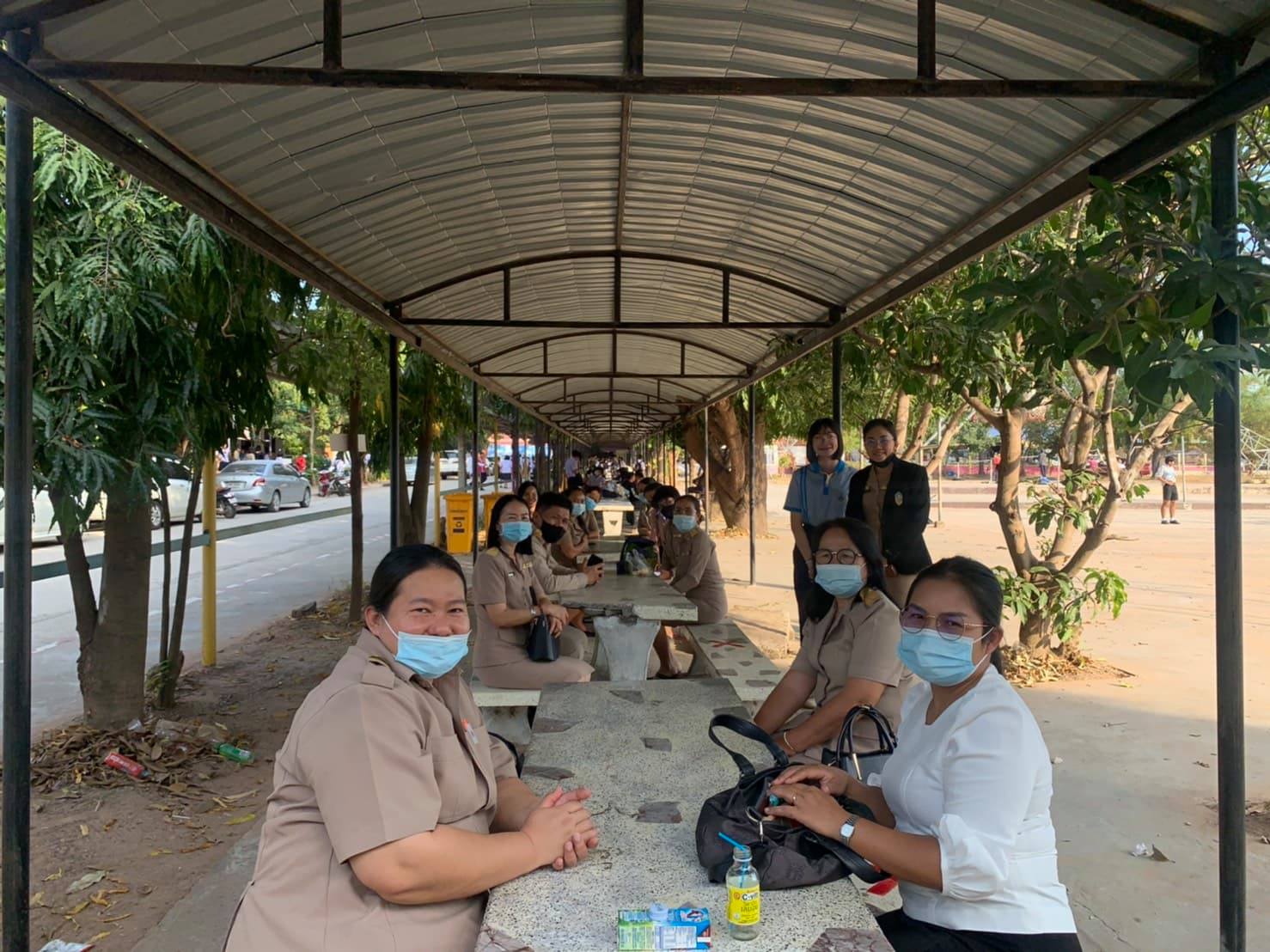 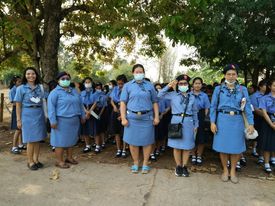 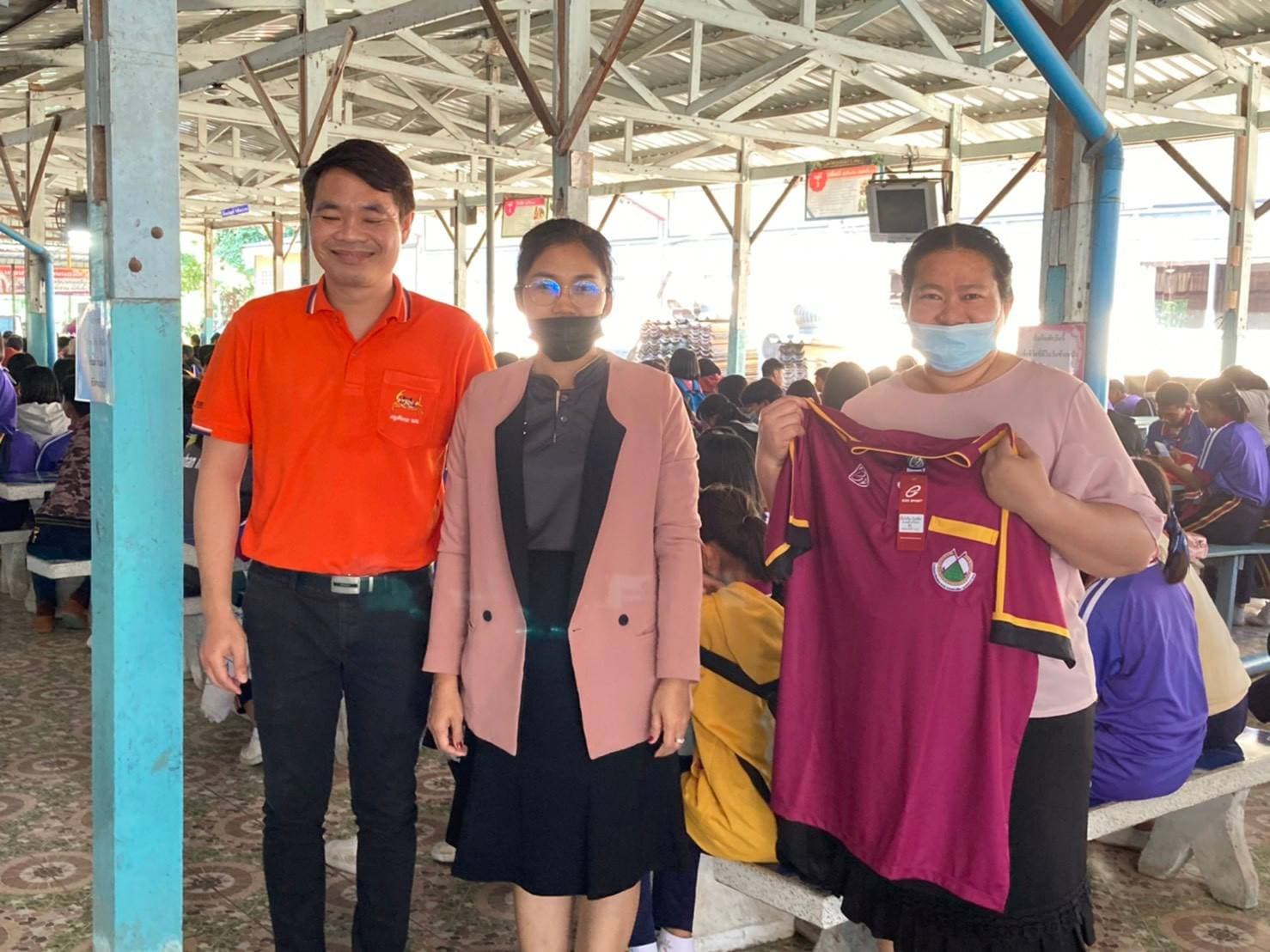 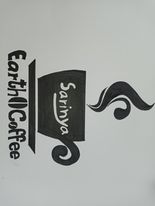 ผลงานนักเรียน ระดับมัธยมศึกษาปีที่ 5
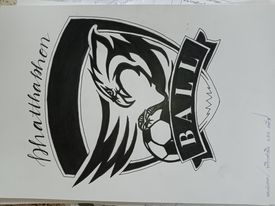 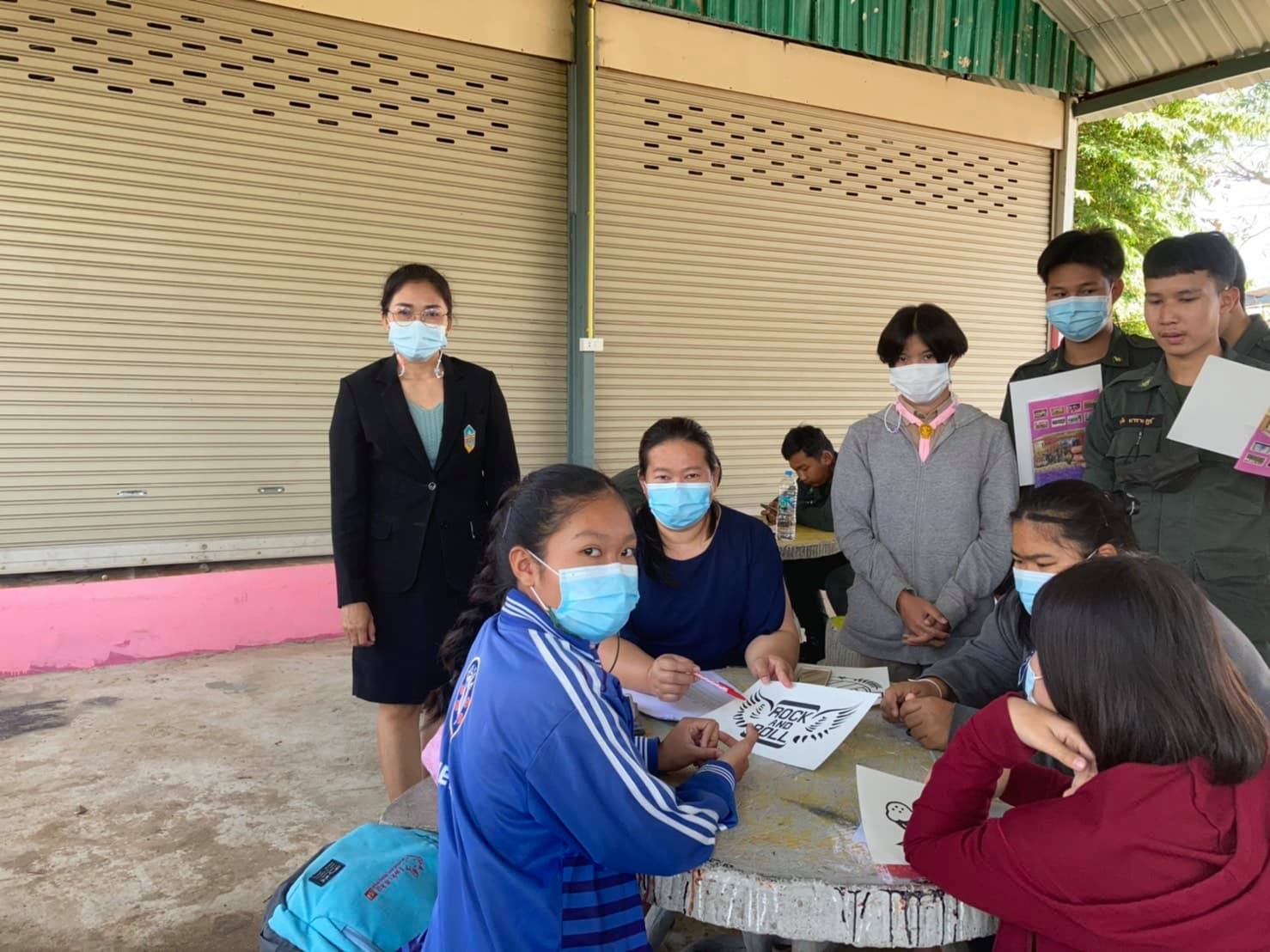 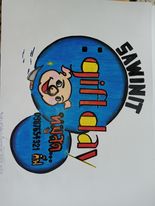 ผลงานนักเรียน ระดับมัธยมศึกษาปีที่ 2
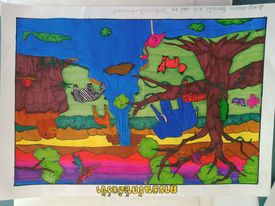 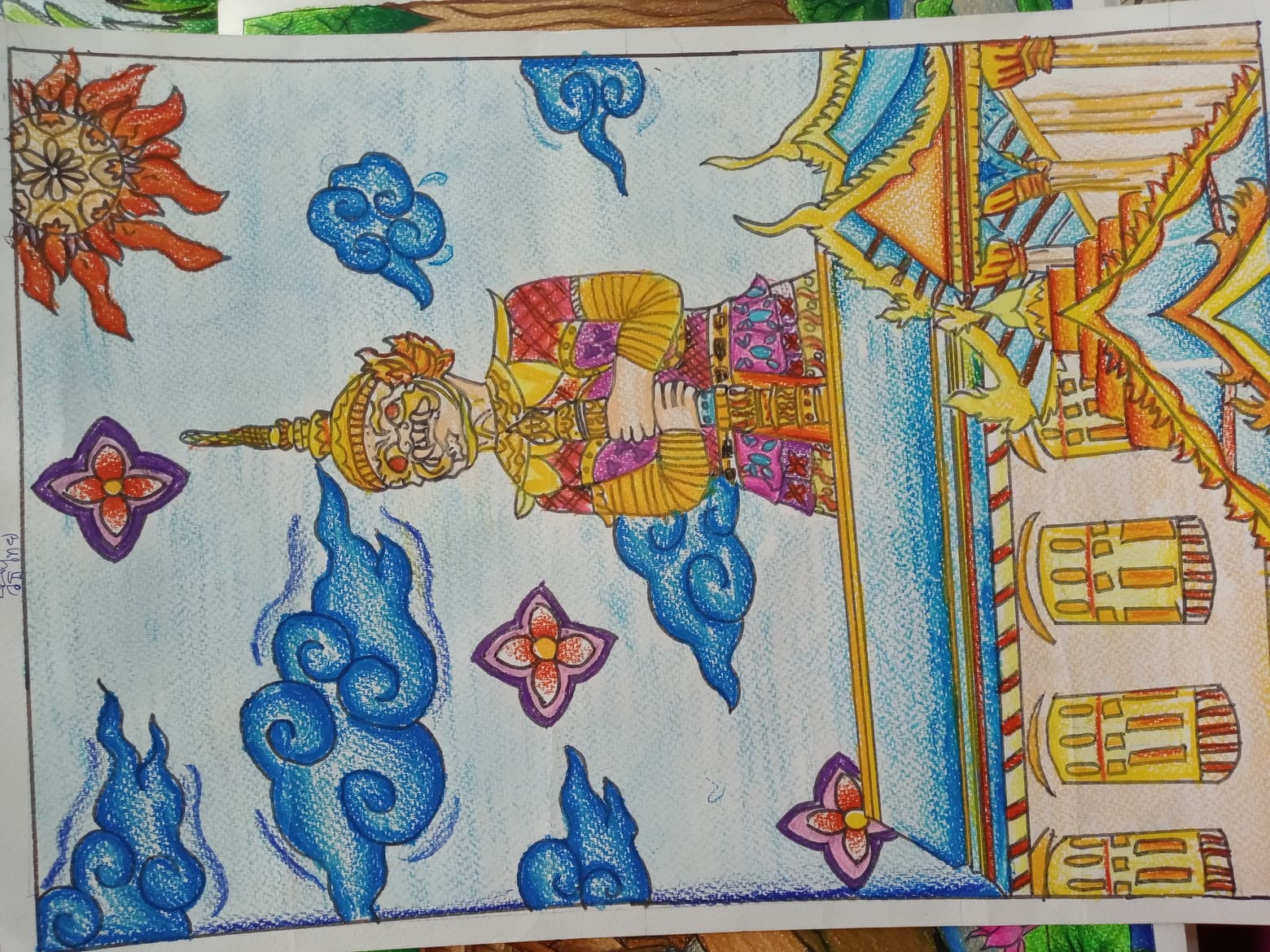 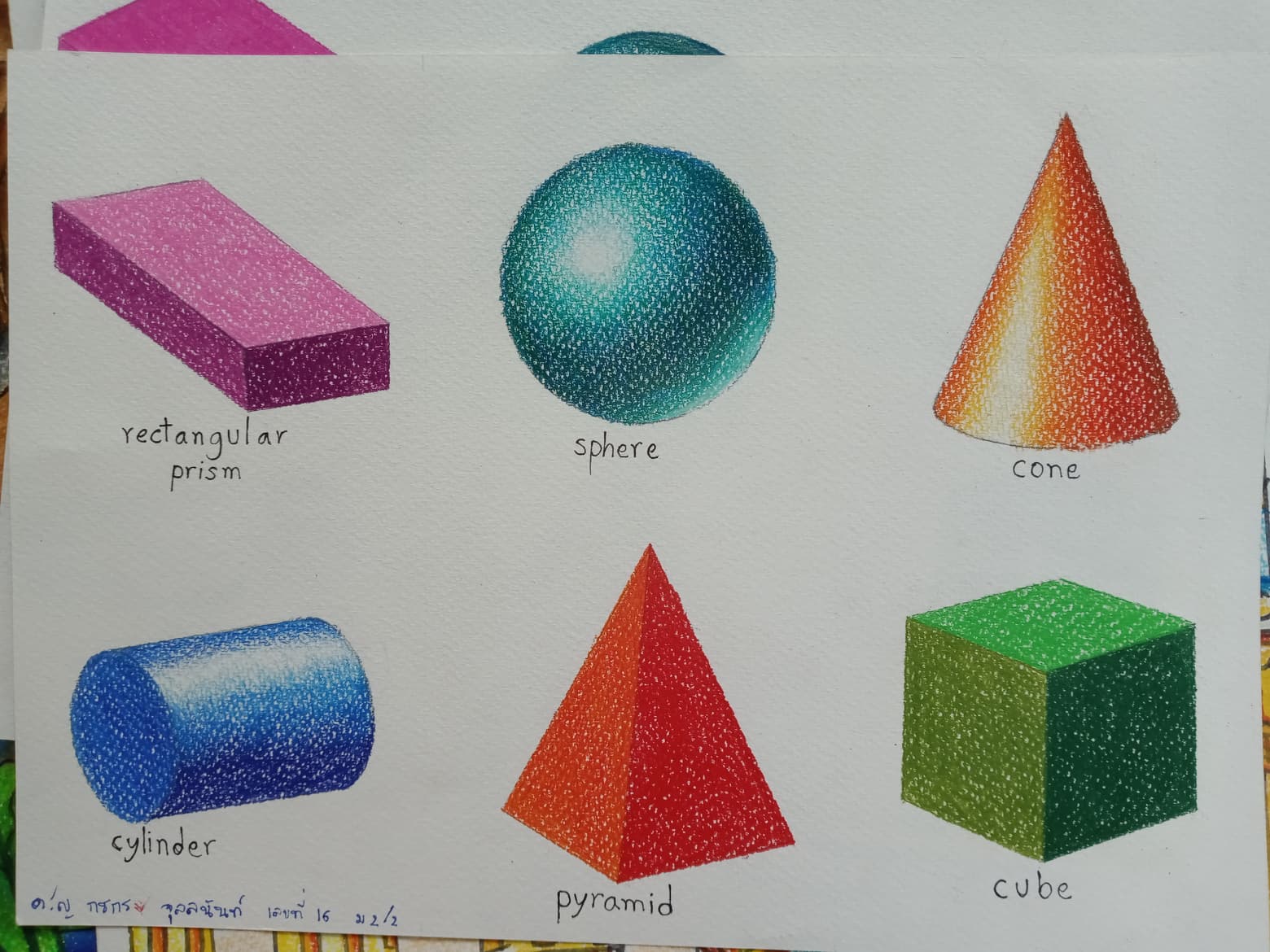 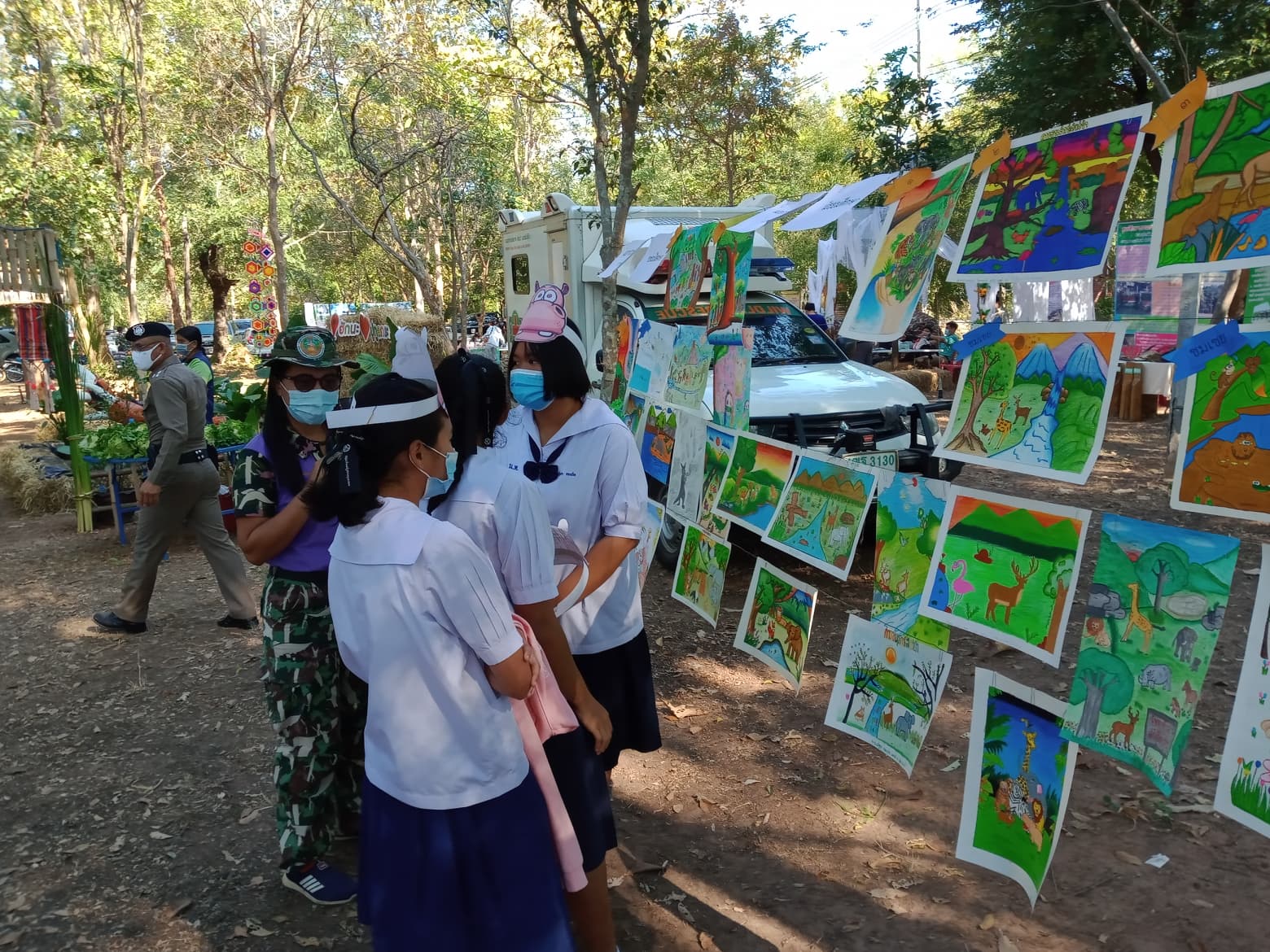 กิจกรรมพัฒนาผู้เรียน
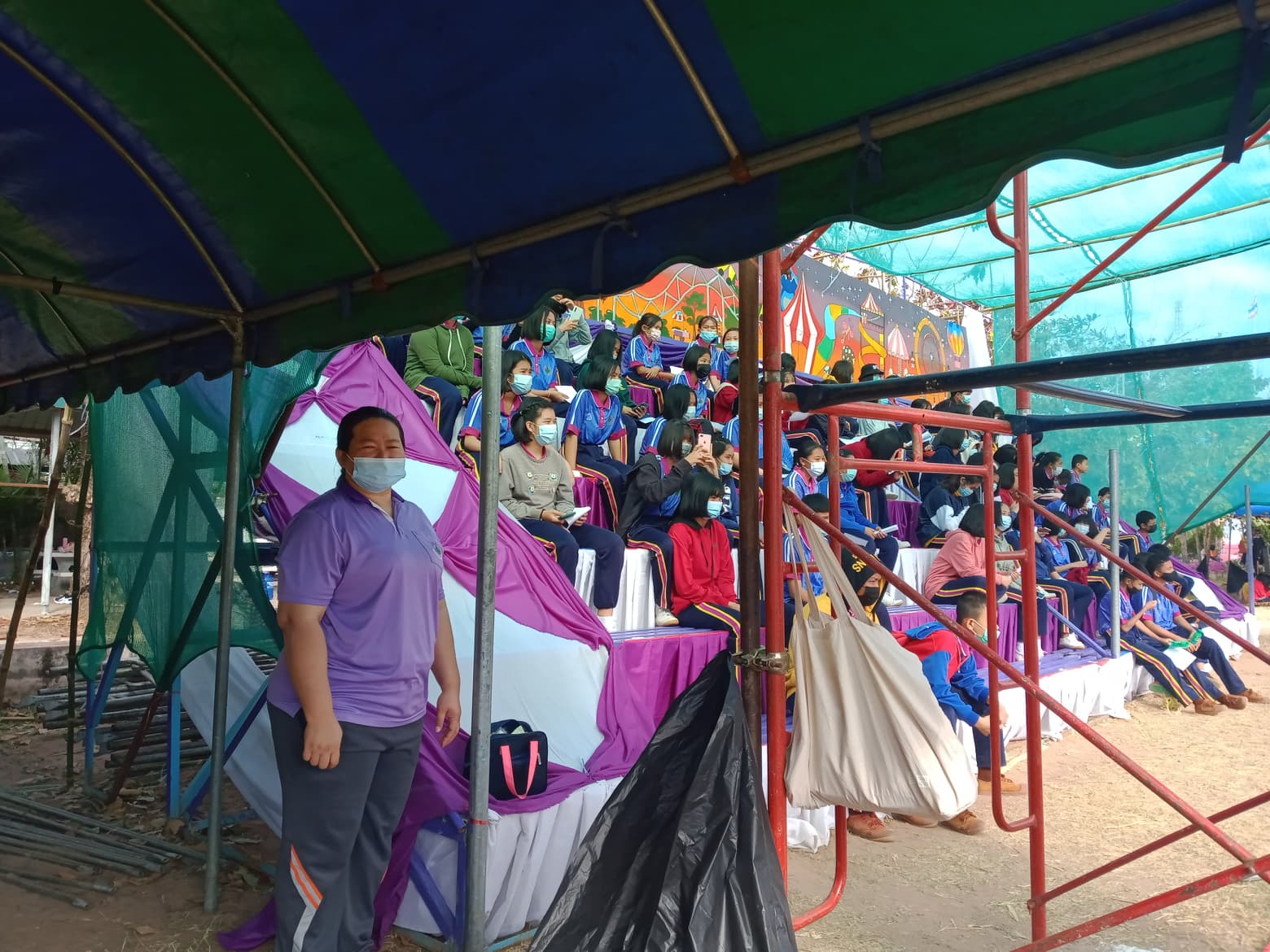 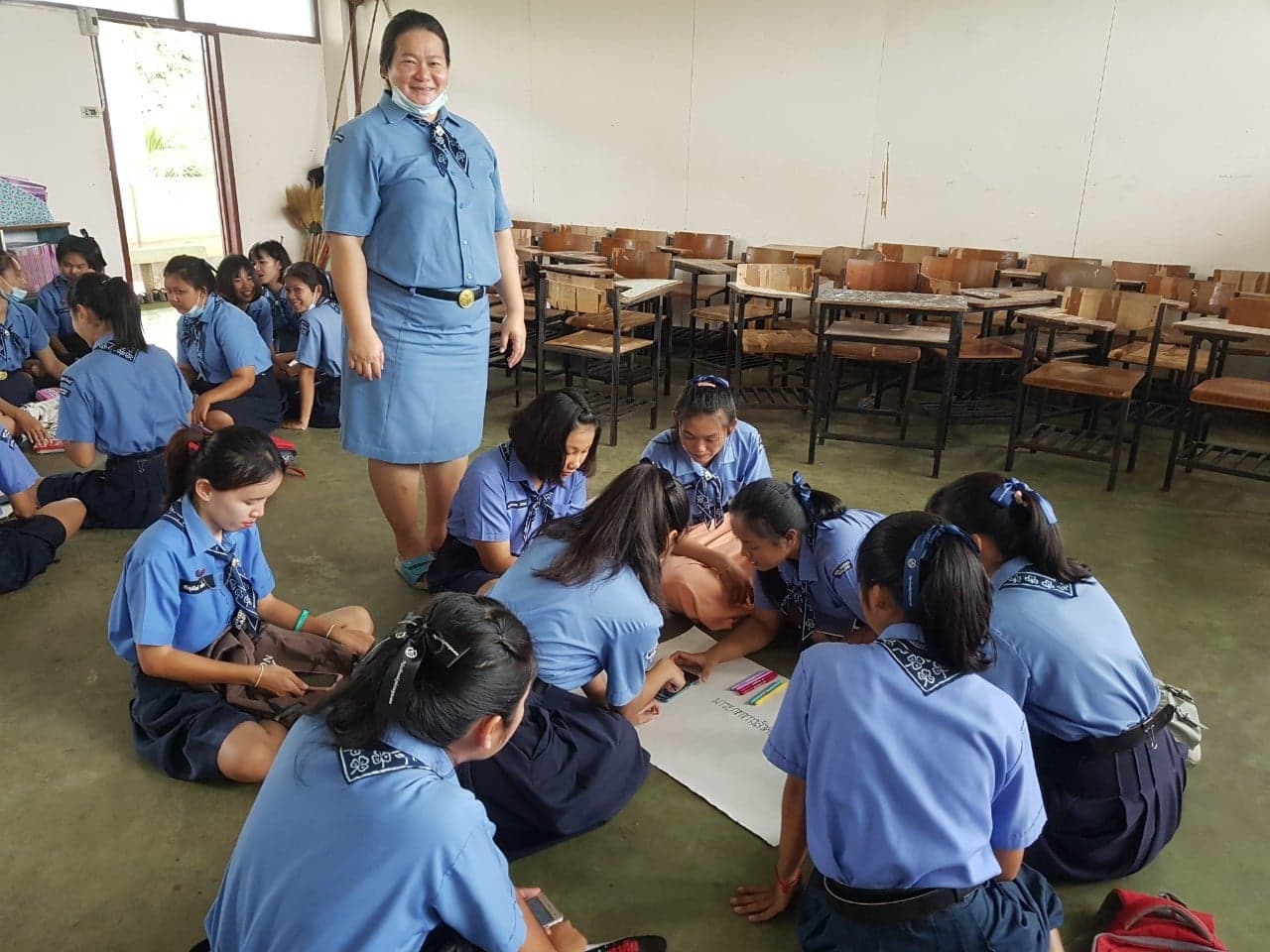 การอบรม  เกียรติบัตร
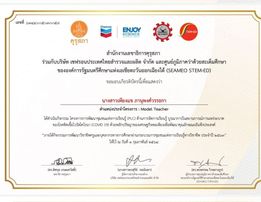 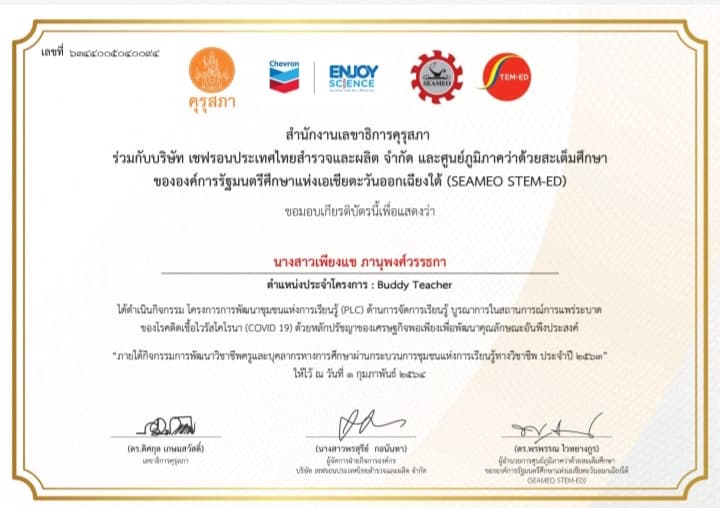 องค์กร/ชุมชน
เข้าร่วมกิจกรรมการประกวดวาดภาพ หัวข้อการอนุรักษ์สัตว์ป่าและรับรางวัล
กิจกรรมค่ายสืบสานงานศิลป์
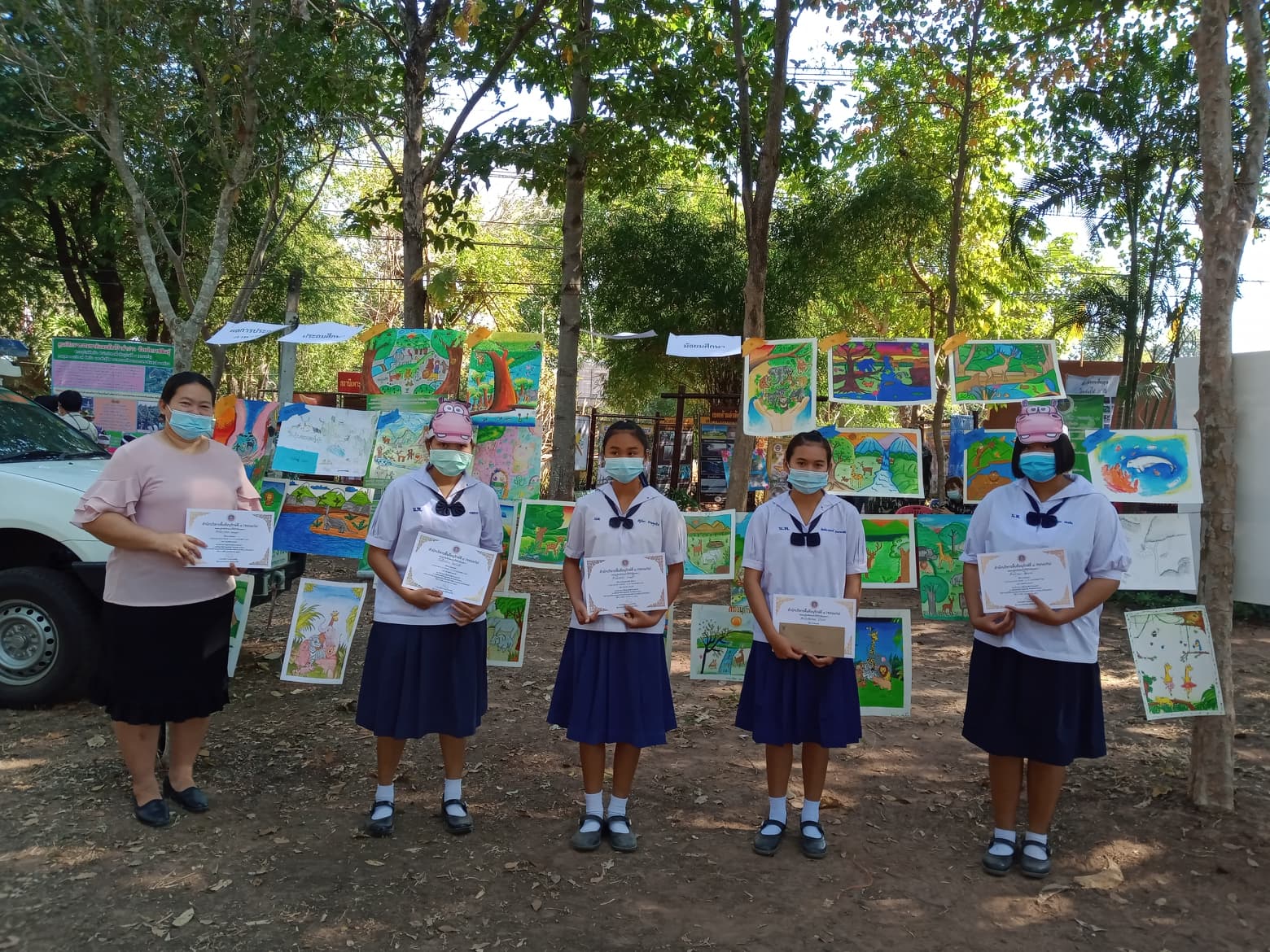 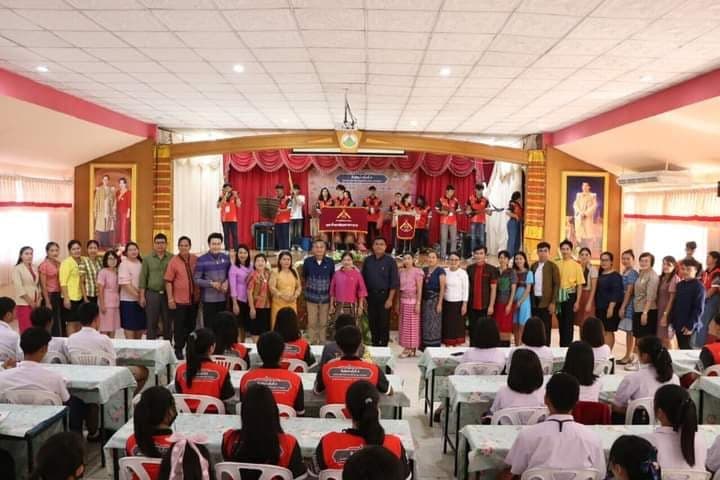 เข้ากิจกรรมการการประกวดวาดภาพ
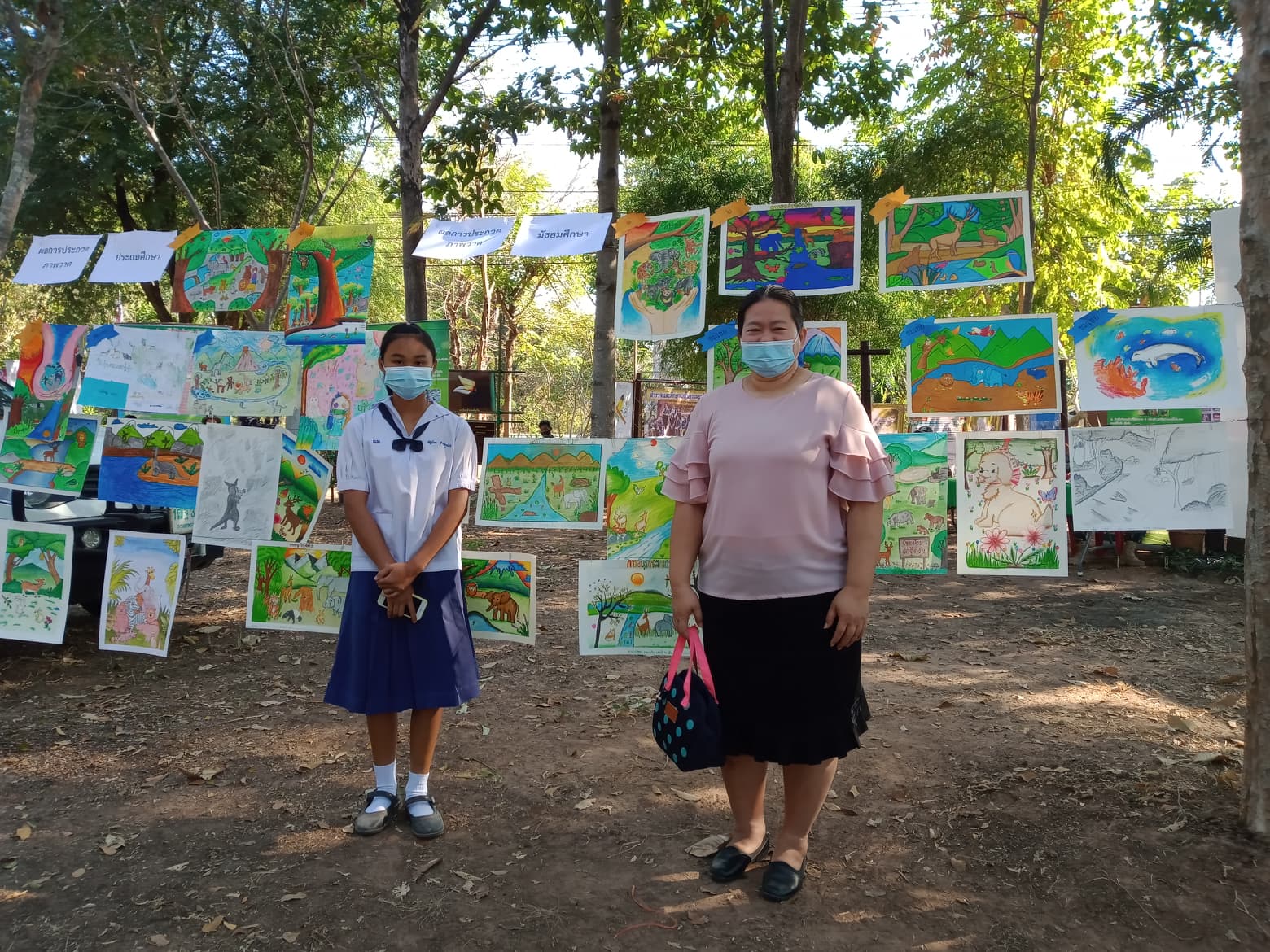 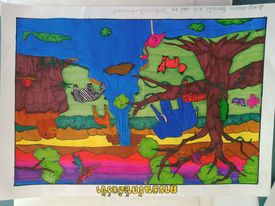 ขอขอบคุณกรรมการประเมินทุกท่านค่ะ